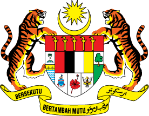 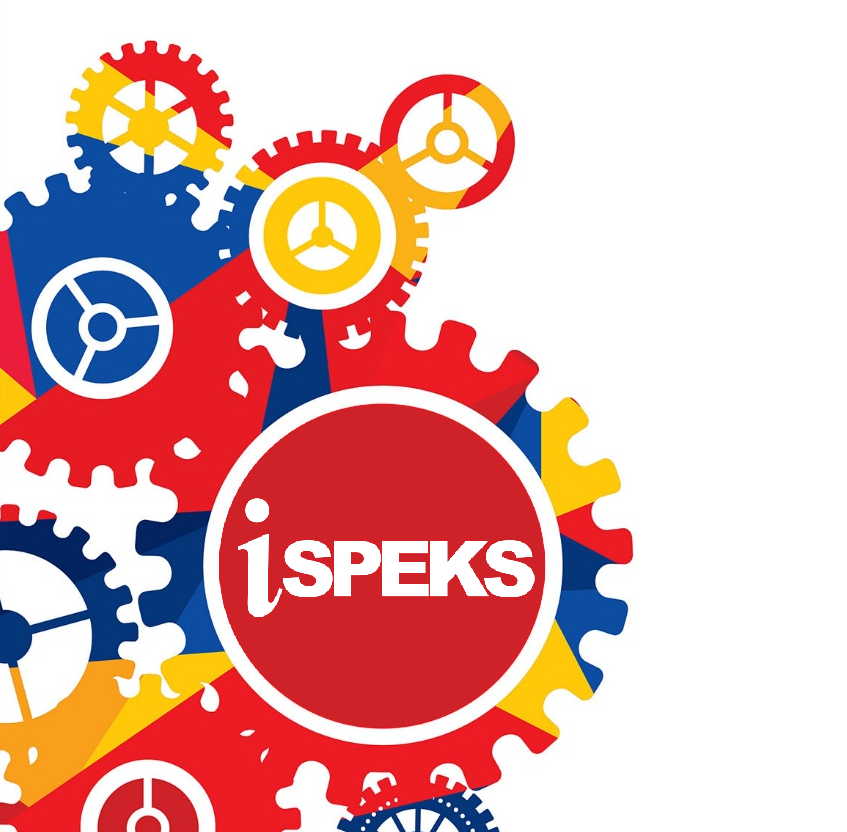 ALIRAN PROSES 


MODUL BAJET
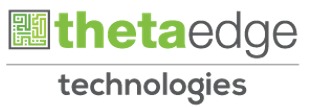 SENARAI PROSES BAJET
PERMULAAN BAJET
BATAS PERBELANJAAN MENGURUS & THRESHOLD (JABATAN/ PTJ)
PERUBAHAN BATAS PERBELANJAAN MENGURUS & THRESHOLD (JABATAN/ PTJ)
CARIAN BATAS PERELANJAAN MENGURUS & THRESHOLD
CADANGAN PROJEK BARU/ SAMBUNGAN
KELULUSAN PROJEK BARU/ SAMBUNGAN
PINDAAN MAKLUMAT PROJEK
CARIAN MAKLUMAT PROJEK
WARAN PERJAWATAN
ANGGARAN TERPERINCI (HASIL/ MENGURUS/ TANGGUNGAN / PERJAWATAN / PEMBANGUNAN
SEMAKAN/ KELULUSAN ATP SECARA BERKELOMPOK
CARIAN MAKLUMAT ANGGARAN TERPERINCI
WARAN PERUNTUKAN
WARAN PERUNTUKAN BERKELOMPOK
WARAN PERUNTUKAN KECIL
WARAN TARIK BALIK PERUNTUKAN
WARAN PINDAHAN PERUNTUKAN
WARAN SEKAT PERUNTUKAN
WARAN LUAR JANGKA
WARAN TAMBAH LUAR JANGKA
WARAN BATAL
CARIAN WARAN
PROSES PEMINDAHAN MAKLUMAT BAJET 
PROSES PEMINDAHAN MAKLUMAT MAKSUD/VOT 
PROSES PEMINDAHAN MAKLUMAT PTJ
PROSES PEMINDAHAN MAKLUMAT PROGRAM/AKTIVITI
PROSES PENAMBAHAN/ PENGURANGAN ANGGARAN TERPERINCI MENGIKUT PERATUSAN %
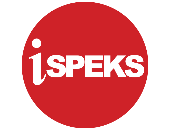 2
PROSES PERMULAAN BAJET
BAJET
BATAS PERBELANJAAN MENGURUS & THRESHOLD
PERUBAHAN BATAS PERBELANJAAN MENGURUS & THRESHOLD
CARIAN BATAS PERBELANJAAN MENGURUS & THRESHOLD
CADANGAN PROJEK BARU/ SAMBUNGAN
KELULUSAN PROJEK BARU/ SAMBUNGAN
PINDAAN MAKLUMAT PROJEK
CARIAN MAKLUMAT PROJEK
WARAN PERJAWATAN
ANGGARAN TERPERINCI HASIL
ANGGARAN TERPERINCI MENGURUS
ANGGARAN TERPERINCI TANGGUNGAN 
ANGGARAN TERPERINCI PERJAWATAN 
ANGGARAN TERPERINCI PEMBANGUNAN
SEMAKAN/ KELULUSAN ATP SECARA BERKELOMPOK
CARIAN MAKLUMAT ANGGARAN TERPERINCI
PEMINDAHAN BAJET BAGI JABATAN
PEMINDAHAN BAJET MAKSUD/VOT 
PEMINDAHAN BAJET PTJ/PK
PEMINDAHAN BAJET PROGRAM/AKTIVITI
PENAMBAHAN/ PENGURANGAN ANGGARAN TERPERINCI MENGIKUT PERATUSAN %
WARAN PERUNTUKAN
WARAN PERUNTUKAN BERKELOMPOK
WARAN PERUNTUKAN KECIL
WARAN TARIK BALIK PERUNTUKAN
WARAN PINDAHAN PERUNTUKAN
WARAN SEKAT PERUNTUKAN
WARAN LUAR JANGKA
WARAN TAMBAH LUAR JANGKA
WARAN BATAL
CARIAN WARAN
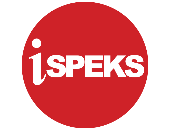 3
MODUL BAJET
PROSES PERMULAAN BAJET
PKN PENYEDIA
(Proses)
Simulasi
Sebenar
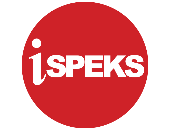 4
1. PROSES PERMULAAN BAJET
MODUL BAJET
BATAS PERBELANJAAN MENGURUS DAN THRESHOLD
JAB/PKN PENYEDIA
(rekod baru)
SIMPAN
SAH SIMPAN
JIKA ADA PERUBAHAN BATAS
PERUBAHAN BATAS PERBELANJAAN MENGURUS DAN THRESHOLD
JAB/PKN PENYEDIA
(rekod baru)
JAB/PKN PELULUS
SIMPAN
LULUS
SAH SIMPAN
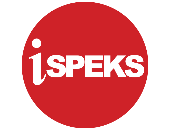 5
2. BATAS PERBELANJAAN MENGURUS DAN THRESHOLD
MODUL BAJET
CADANGAN PROJEK BARU
KELULUSAN PROJEK BARU
JAB/PKN PENYEDIA
PKN PENYEDIA
REKOD BARU
SIMPAN
PKN PENYEMAK
SIMPAN
SAH SIMPAN
SEMAK
SAH SIMPAN
KUIRI
KUIRI
PKN PELULUS
LULUS
TOLAK
KUIRI
TOLAK SELEPAS LULUS
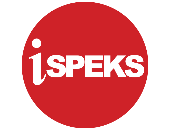 6
3. SENGGARAAN MAKLUMAT PROJEK
MODUL BAJET
CADANGAN PROJEK SAMBUNGAN
KELULUSAN PROJEK SAMBUNGAN
JAB/PKN PENYEDIA
PKN PENYEDIA
REKOD BARU
SIMPAN
PKN PENYEMAK
SIMPAN
SAH SIMPAN
SEMAK
SAH SIMPAN
KUIRI
KUIRI
PKN PELULUS
LULUS
TOLAK
KUIRI
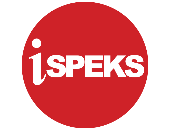 7
TOLAK SELEPAS LULUS
3. SENGGARAAN MAKLUMAT PROJEK
MODUL BAJET
PINDAAN MAKLUMAT PROJEK
PKN PELULUS
JAB/PKN PENYEMAK
JAB/PKN PENYEDIA
SEMAK
REKOD BARU
LULUS
KUIRI
SIMPAN
KUIRI
CETAK
SAH SIMPAN
CETAK
CARIAN MAKLUMAT PROJEK
BATAL
CARIAN MAKLUMAT PROJEK
CETAK
CARIAN MAKLUMAT PROJEK
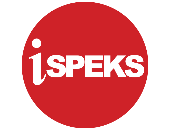 8
3. SENGGARAAN MAKLUMAT PROJEK
MODUL BAJET
WARAN PERJAWATAN
JAB/PKN PELULUS
JAB/PKN PENYEMAK
JAB/PKN PENYEDIA
REKOD BARU
SEMAK
LULUS
SIMPAN
KUIRI
KUIRI
SAH SIMPAN
CETAK WARAN
CETAK WARAN
CETAK WARAN
CARIAN WARAN
CARIAN WARAN
CARIAN WARAN
ATP PERJAWATAN
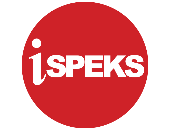 9
4. PENYEDIAAN MAKLUMAT BAJET
MODUL BAJET
ANGGARAN TERPERINCI HASIL (BAJET) 
(ATP HASIL)
PTJ/JAB/PKN PENYEDIA
JAB/PKN PENYEMAK
SEMAK
REKOD BARU
KUIRI
SIMPAN
KUIRI KE PENYEDIA
JIKA KUIRI DARI PKN PELULUS 1@2
SAH SIMPAN
PKN PELULUS
LULUS 1
LULUS 2
KUIRI
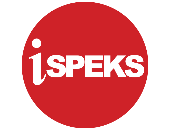 10
4. PENYEDIAAN MAKLUMAT BAJET
MODUL BAJET
ANGGARAN TERPERINCI (BAJET/TAMBAH PERUNTUKAN) 
(ATP MENGURUS/ ATP TANGGUNGAN/ ATP PERJAWATAN)
JAB/PKN PENYEMAK
PTJ/JAB/PKN PENYEDIA
SEMAK
REKOD BARU
KUIRI
SIMPAN
JIKA KUIRI DARI PKN PELULUS 1@2
KUIRI KE PENYEDIA
SAH SIMPAN
PKN PELULUS
LULUS 1
LULUS 2
KUIRI
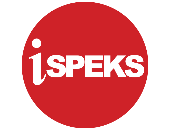 11
4. PENYEDIAAN MAKLUMAT BAJET
MODUL BAJET
ANGGARAN TERPERINCI (BAJET/TAMBAH PERUNTUKAN)
(ATP PEMBANGUNAN)
PTJ/JAB/PKN PENYEDIA
JAB/PKN PENYEMAK
SEMAK
REKOD BARU
KUIRI
SIMPAN
KUIRI KE PENYEDIA
JIKA KUIRI DARI PKN PELULUS 1@2
SAH SIMPAN
PKN PELULUS
LULUS 1
LULUS 2
KUIRI
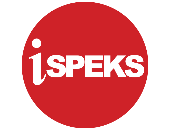 12
4. PENYEDIAAN MAKLUMAT BAJET
MODUL BAJET
SEMAK / LULUS ATP SECARA BERKELOMPOK
PTJ/ JAB/ PKN PENYEDIA
REKOD BARU
SIMPAN
JAB/PKN PENYEDIA
JAB/PKN PENYEMAK
PROSES
(SAH SIMPAN)
PROSES
(SEMAK)
PKN PELULUS 1
PROSES
(LULUS)
PKN PELULUS 2
PROSES
(LULUS 2)
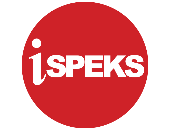 13
4. PENYEDIAAN MAKLUMAT BAJET
MODUL BAJET
WARAN PERUNTUKAN
PKN PELULUS
PKN PENYEMAK
PKN PENYEDIA
REKOD BARU
SEMAK
LULUS
SIMPAN
KUIRI
KUIRI
SAH SIMPAN
CETAK WARAN
CETAK WARAN
CETAK WARAN
CARIAN WARAN
CARIAN WARAN
CARIAN WARAN
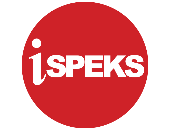 14
5. PENYEDIAAN WARAN
MODUL BAJET
WARAN PERUNTUKAN BERKELOMPOK
PKN PENYEDIA
PKN PENYEMAK
PKN PELULUS
PROSES
LULUS
SEMAK
CETAK WARAN
CETAK WARAN
CETAK WARAN
CARIAN WARAN
CARIAN WARAN
CARIAN WARAN
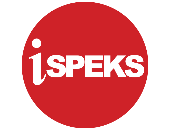 15
5. PENYEDIAAN WARAN
MODUL BAJET
WARAN PERUNTUKAN KECIL
JAB/PKN PENYEDIA
JAB/PKN PENYEMAK
JAB/PKN PELULUS
REKOD BARU
LULUS
SEMAK
SIMPAN
KUIRI
KUIRI
SAH SIMPAN
CETAK WARAN
CETAK WARAN
CETAK WARAN
CARIAN WARAN
CARIAN WARAN
CARIAN WARAN
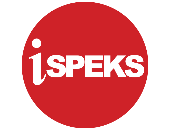 16
5. PENYEDIAAN WARAN
MODUL BAJET
WARAN TARIK BALIK (BAJET/ TAMBAH PERUNTUKAN)
(WARAN KECIL/ PINDAHAN / SEKAT / LUAR JANGKA / TAMBAH LUAR JANGKA)
Pilih No.Waran
JAB/PKN PENYEMAK
JAB/PKN PENYEDIA
SEMAK
REKOD BARU
SIMPAN
KUIRI
SAH SIMPAN
CETAK WARAN
CETAK WARAN
CARIAN WARAN
CARIAN WARAN
PKN PELULUS
LULUS
KUIRI
CETAK WARAN
CARIAN WARAN
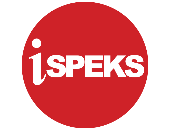 17
5. PENYEDIAAN WARAN
MODUL BAJET
WARAN TAMBAH PERUNTUKAN
PKN PELULUS
PKN PENYEMAK
PKN PENYEDIA
REKOD BARU
SEMAK
LULUS
SIMPAN
KUIRI
KUIRI
SAH SIMPAN
CETAK WARAN
CETAK WARAN
CETAK WARAN
CARIAN WARAN
CARIAN WARAN
CARIAN WARAN
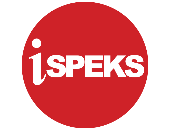 18
5. PENYEDIAAN WARAN
MODUL BAJET
WARAN PINDAHAN PERUNTUKAN (BAJET/ TAMBAH PERUNTUKAN)
JAB/PKN PENYEDIA
JAB/PKN PENYEMAK
PINDAHAN OBJEK SEBAGAI (OS)
REKOD BARU
SEMAK
PENERIMA
PENGELUAR
KUIRI
SIMPAN
CETAK WARAN
SAH SIMPAN
1****
1****
CARIAN WARAN
CETAK WARAN
2,3,4,5…
1****
CARIAN WARAN
2,3,4,5..
1****
2,3,4,5…
2,3,4,5…
PKN PELULUS 1
PKN PELULUS 2
JIKA (OS)
LULUS 2
LULUS 1
KUIRI
PENERIMA
PENGELUAR
KUIRI
CETAK WARAN
CETAK WARAN
2,3,4,5…
1****
CARIAN WARAN
CARIAN WARAN
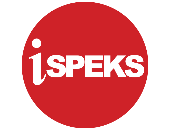 19
5. PENYEDIAAN WARAN
MODUL BAJET
WARAN SEKAT PERUNTUKAN
PKN PELULUS
JAB/PKN PENYEMAK
JAB/PKN PENYEDIA
REKOD BARU
SEMAK
LULUS
SIMPAN
KUIRI
KUIRI
SAH SIMPAN
CETAK WARAN
CETAK WARAN
CETAK WARAN
CARIAN WARAN
CARIAN WARAN
CARIAN WARAN
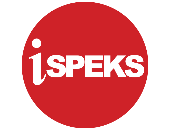 20
5. PENYEDIAAN WARAN
MODUL BAJET
WARAN LUAR JANGKA (BAJET / TAMBAH PERUNTUKAN)
PKN PELULUS
PKN PENYEMAK
PKN PENYEDIA
REKOD BARU
SEMAK
LULUS
KUIRI
KUIRI
SIMPAN
CETAK WARAN
SAH SIMPAN
CETAK WARAN
CARIAN WARAN
CETAK WARAN
CARIAN WARAN
CARIAN WARAN
JIKA AMAUN MELEBIHI BAKI PERUNTUKAN AMANAH
PKN PELULUS 2
LULUS 2
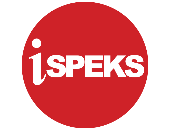 21
5. PENYEDIAAN WARAN
MODUL BAJET
WARAN BATAL PERUNTUKAN / TAMBAH PERUNTUKAN
PKN PELULUS
PKN PENYEMAK
PKN PENYEDIA
REKOD BARU
SEMAK
LULUS
SIMPAN
KUIRI
KUIRI
SAH SIMPAN
CETAK WARAN
CETAK WARAN
CETAK WARAN
CARIAN WARAN
CARIAN WARAN
CARIAN WARAN
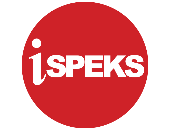 22
5. PENYEDIAAN WARAN
MODUL BAJET
WARAN BATAL PERUNTUKAN KECIL
PKN PELULUS
JAB/PKN PENYEMAK
JAB/PKN PENYEDIA
REKOD BARU
SEMAK
LULUS
SIMPAN
KUIRI
KUIRI
SAH SIMPAN
CETAK WARAN
CETAK WARAN
CETAK WARAN
CARIAN WARAN
CARIAN WARAN
CARIAN WARAN
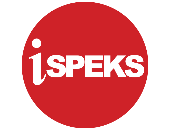 23
5. PENYEDIAAN WARAN
MODUL BAJET
PROSES PEMINDAHAN MAKLUMAT BAJET BAGI
PKN PENYEDIA
PKN PENYEMAK
PKN PELULUS
LULUS
SEMAK
REKOD BARU
KUIRI
SIMPAN
KUIRI
SAH SIMPAN
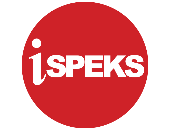 24
6. PROSES BAJET
MODUL BAJET
PROSES PENAMBAHAN / PENGURANGAN ANGGARAN TERPERINCI MENGIKUT PERATUSAN (%)
PKN PENYEDIA
PKN PENYEMAK
PKN PELULUS
REKOD BARU
LULUS
SEMAK
SIMPAN
KUIRI
KUIRI
SAH SIMPAN
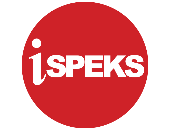 25
6. PROSES BAJET